CSE 486/586 Distributed SystemsConsistency --- 3
Steve Ko
Computer Sciences and Engineering
University at Buffalo
Recap
Consistency
Linearizability?
Sequential consistency?
Chain replication
Primary-backup (passive) replication
Active replication
2
Linearizability vs. Sequential Consistency
Both care about giving an illusion of a single copy.
From the outside observer, the system should (almost) behave as if there’s only a single copy.
Linearizability cares about time.
Steve writes on his facebook wall at 11am.
Atri writes on his facebook wall at 11:05am.
Everyone will see the posts in that order.
Sequential consistency cares about program order.
Steve writes on his facebook wall at 11am.
Atri writes on his facebook wall at 11:05am.
It’s not necessarily that the posts will be ordered that way (though everyone will see the same order).
3
Two More Consistency Models
Even more relaxed
We don’t even care about providing an illusion of a single copy.
Causal consistency
We care about ordering causally related write operations correctly.
Eventual consistency
As long as we can say all replicas converge to the same copy eventually, we’re fine.
4
Causal Consistency
Writes that are potentially causally related must be seen by all processes in the same order. Concurrent writes may be seen in a different order on different machines.
Weaker than sequential consistency
How do we define “causal relations” between two writes?
(Roughly) One client reads something that another client has written; then the client writes something.
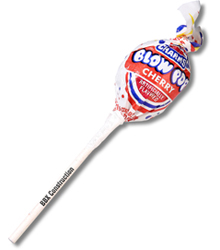 5
Causal Consistency
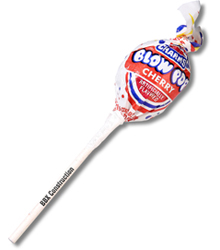 Example 1:
Causally related
Concurrent writes
W(x) 3
W(x)1
P1:
P2:
R(x)1   W(x)2
R(x)1
R(x)3  R(x)2
P3:
R(x)2 R(x) 3
P4:
R(x)1
This sequence obeys causal consistency
6
Causal Consistency Example 2
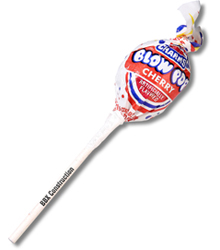 Causally consistent?






No!
Causally related
P1:
W(x)1
R(x)1   W(x)2
P2:
R(x)2  R(x)1
P3:
R(x)1 R(x) 2
P4:
7
Causal Consistency Example 3
Causally consistent?






Yes!
P1:
W(x)1
P2:
W(x)2
P3:
R(x)2  R(x)1
P4:
R(x)1 R(x) 2
8
Client + front end
Client + front end
Network
U
T
withdraw(B, 4)
partition
deposit(B,3);
B
Replica managers
B
B
B
Eventual Consistency
Popularized by the CAP theorem.
The main problem is network partitions.
9
Dilemma
In the presence of a network partition:
In order to keep the replicas consistent, you need to block.
From the outside observer, the system appears to be unavailable.
If we still serve the requests from two partitions, then the replicas will diverge.
The system is available, but no consistency.
The CAP theorem explains his dilemma.
10
CAP Theorem
Consistency
Availability
Respond with a reasonable delay
Partition tolerance
Even if the network gets partitioned
Choose two!
Brewer conjectured in 2000, then proven by Gilbert and Lynch in 2002.
11
Coping with CAP
The main issue is the Internet.
As the system grows to span geographically distributed areas, network partitioning becomes inevitable.
Then the choice is either giving up availability or consistency
A design choice: What makes more sense to your scenario?
Giving up availability and retaining consistency
E.g., use 2PC
Your system blocks until everything becomes consistent.
Giving up consistency and retaining availability
Eventual consistency
12
CSE 486/586 Administrivia
PA4 will be released soon.
Anonymous feedback form still available.
Please come talk to me!
13
Dealing with Network Partitions
During a partition, pairs of conflicting transactions may have been allowed to execute in different partitions. The only choice is to take corrective action after the network has recovered 
Assumption: Partitions heal eventually
Abort one of the transactions after the partition has healed
Basic idea: allow operations to continue in one or some of the partitions, but reconcile the differences later after partitions have healed
14
Quorum Approaches
Quorum approaches used to decide whether reads and writes are allowed
There are two types: pessimistic quorums and optimistic quorums
In the pessimistic quorum philosophy, updates are allowed only in a partition that has the majority of RMs
Updates are then propagated to the other RMs when the partition is repaired.
15
Static Quorums
The decision about how many RMs should be involved in an operation on replicated data is called Quorum selection 
Quorum rules state that:
 At least r replicas must be accessed for read
 At least w replicas must be accessed for write
 r + w > N, where N is the number of replicas
 w > N/2
 Each object has a version number or a consistent timestamp
16
Static Quorums
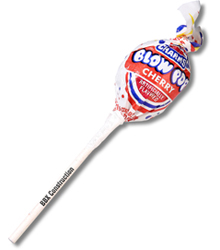 What does r + w > N mean?
The only way to satisfy this condition is that there’s always an overlap between the reader set and the write set.
There’s always some replica that has the most recent write.
What does w > N/2 mean?
When there’s a network partition, only the partition with more than half of the RMs can perform write operations.
The rest will just serve reads with stale data.
R and W are tunable:
E.g., N=3, r=1, w=3: High read throughput, perhaps at the cost of write throughput.
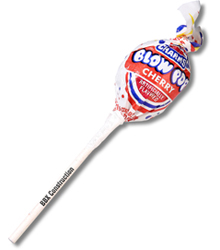 17
Optimistic Quorum Approaches
An Optimistic Quorum selection allows writes to proceed in any partition. 
“Write, but don’t commit”
Unless the partition gets healed in time.
Resolve write-write conflicts after the partition heals.
Optimistic Quorum is practical when:
Conflicting updates are rare
Conflicts are always detectable
Damage from conflicts can be easily confined
Repair of damaged data is possible or an update can be discarded without consequences 
Partitions are relatively short-lived
18
View-based Quorum
An optimistic approach
Quorum is based on views at any time
Uses group communication as a building block (see previous lecture)
We define thresholds for each of read and write :
W: regular writer quorum
R: regular reader quorum
Aw: minimum nodes in a view for write, e.g.,  Aw > N/4
Ar: minimum nodes in a view for read
E.g.,  Aw + Ar > N/2
Protocol
Try regular quorum first; if it doesn’t work, change the view. If the minimum is satisfied, then proceed.
Aw & Ar effectively determine which partition can proceed.
19
Initially all nodes are in
1
2
3
4
5
V1.0
V2.0
V3.0
V4.0
V5.0
Network is partitioned
1
2
3
4
5
V1.0
V2.0
V3.0
V4.0
V5.0
read
Read is initiated, quorum is reached
1
2
3
4
5
V1.0
V2.0
V3.0
V4.0
V5.0
w
X
write is initiated, quorum not reached
1
2
3
4
5
V1.0
V2.0
V3.0
V4.0
V5.0
w
P1 changes view,   writes & updates views
1
2
3
4
5
V1.1
V2.1
V3.1
V4.1
V5.0
Example: View-based Quorum
Consider: N = 5, w = 5, r = 1, Aw = 3, Ar = 1
20
X
P5 initiates write, no quorum, Aw not met, aborts.
P5 initiates read, has quorum, reads stale data
1
2
3
4
5
1
2
3
4
5
X
w
r
X
X
V1.1
V2.1
V3.1
V4.1
V5.0
V1.1
V2.1
V3.1
V4.1
V5.0
1
2
3
4
5
Partition is repaired
V1.1
V2.1
V3.1
V4.1
V5.0
w
P3 initiates write, notices repair
1
2
3
4
5
V1.1
V2.1
V3.1
V4.1
V5.0
Views are updated to include P5; P5  is informed of updates
1
2
3
4
5
V1.2
V2.2
V3.2
V4.2
V5.2
Example: View-based Quorum (cont'd)
21
Summary
Causal consistency & eventual consistency
Quorums
Static
Optimistic
View-based
22
Acknowledgements
These slides contain material developed and copyrighted by Indranil Gupta (UIUC).
23